STATISTICAL QUALITY CONTROL - II
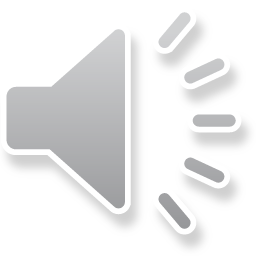 CONTROL CHATS FOR
VARIABLES
V CHART/ MEAN CHART-: This chart is

constructed for controlling the variations in  the average quality standard of the products  in a production process.
R-CHART-: This chart is constructed for  controlling the variations in the dispersion or  variability of the quality standards of the  products in a production process.

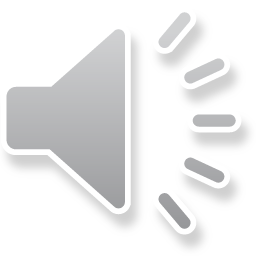 EXAMPLE-:
Sample	No.	Weights
Conversion factors for n=5, A2 =0.577, D3 =0,  D4=2.115
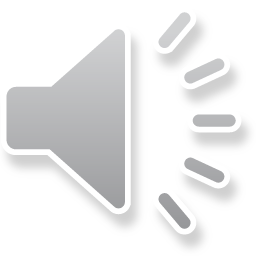 Solution-:
Range  R=(L-S)
Sample	Weights (X)  no.
Total
R =(ΣX/
5)
Weights  (ΣX)
1
2
3
4
5
20    15	10	11 14
12	18 10	8	22
21	19	17 10	13
15	12	19 14	20
70
70
80
80
100
14
14
16
16
20
10
14
11
8
14
20	19	26	12	23
K=5
Σ Σ	=80
ΣR=57
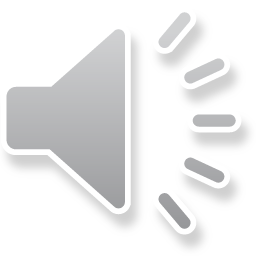 Grand4i
= ΣΣ /K = 80/5=16
Grand  Grand
Chart
= 16 (Central line)
Control limits-:
UCL = Grandl	+ A 2
2
= 16 + 0.577 x 11.4
= 22.577
LCL	= Grand7 - A2
= 16 – 0.577 x 11.4
= 9.423
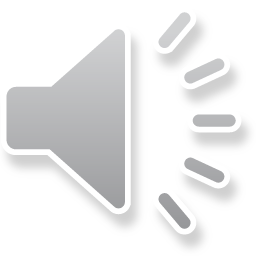 <= ΣR/K = 57/5 = 11.4
Range Chart
R = 11.4 (Central line)
Control limits-:
UCL = D . L
44
= 2.115 x 11.4
= 24.09

LCL = D3. C
= 0 x 11.4
= 0
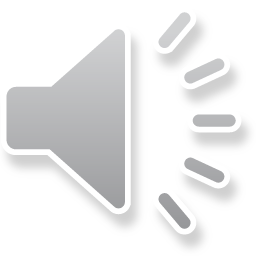 σ Chart-: This chart is constructed to get a better picture of  the variations in the quality standard in a process than that is  obtained from the range chart provided the standard deviation(σ)  of the various samples are readily available.

Example-: Quality control is maintained in a factory with  the help of standard deviation chart. Ten items are chosen in  every sample. 18 samples in all were chosen whose ΣS was
8.28. Determine the three sigma limits of σ- chart. You may use  the following-:
n = 10, B3 = 0.28, B4 = 1.72, K = 18.
Solution-:
= ΣS/K = 8.28/18 = 0.46  Σ
UCL = B . L
LCL = B . L
4
3
= 1.72 x 0.46
= 0.28 x 0.46
= 0.7912
= 0.1288
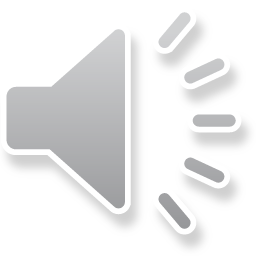 Control Charts for Attributes-:
p-chart-: This chart is constructed for controlling
the quality standard in the average fraction defective  of the products in a process when the observed  sample items are classified into defectives & non-  defectives.
np-chart-: This chart is constructed for controlling

the quality standard of attributes in a process where  the sample size is equal & it is required to plot the no.  of defectives (np) in samples instead of fraction  defectives (p).
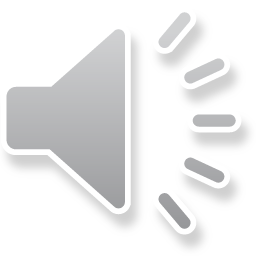 Example-:
Sample No.
Size of sample
No. of
Fraction
(n)
defectives (d)
defectives (d/n)
1
2
3
4
5
6
7
8
9
10
100
100
100
100
100
100
100
100
100
100
5
3
3
6
5
6
8
10
10
4
0.05
0.03
0.03
0.06
0.05
0.06
0.08
0.1
0.1
0.04
K = 10
Σd = 60
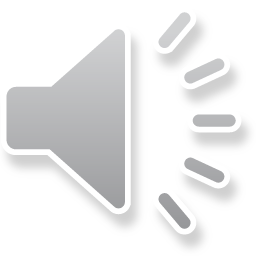 otal no. of units =
= Total no. of defectives/T
60/1000 = 0.06
»q̅̅ = 1-	= 1- 0.06 = 0.94
= 0.06 (central line)  UCL = C + 3√ √ . q̅//n
= 0.06 + 3√0.06x0.94/100
= 0.1311
LCL = L	- 3 √ √ . q̅//n
= 0.06 - 3 √ 0.06x0.94/100
= -0.0111 = 0
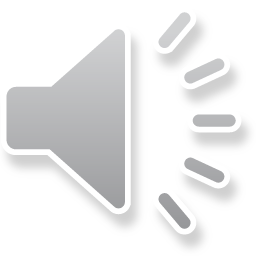 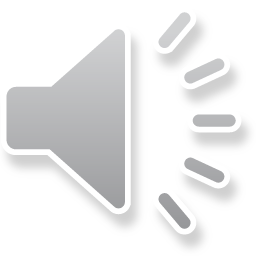 Example-:
An inspection of 10 samples of size 400 ea
ch from 10 lo
ts reveal
the following number of defectives:  17, 15, 14, 26, 9, 4, 19, 12, 9, 15
Calculate control limits for the no. of defective units.

Solution-: n = 400, k (No. of samples) = 10, Σd (total no. of  defectives) = 140
nn	= Σd/k = 140/10 = 14
Now,	= nn /n = 14/400 = 0.035,
»q̅̅ = 1- ̅̅	= 1- 0.035 = 0.965
nn	= 14 (central line)
UCL= nn	+ 3√ n√ q̅̅	LCL= nn	- 3√ nn	q
̅̅	= 14 + 3√400x0.035x0.965	= 14 - 3√400x0.035x0.965
= 25.025	= 2.975
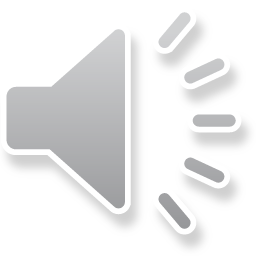 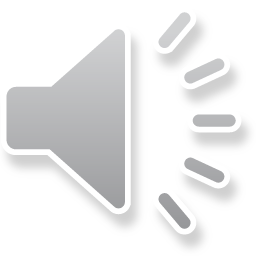 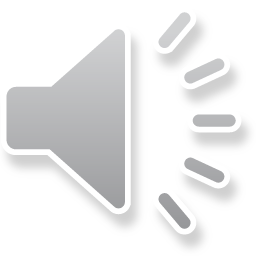 USES-:
The following are the field of application
of C-Chart-:
Number of defects of all kinds of  aircraft final assembly.
Number of defects counted in a roll of  coated paper, sheet of photographic  film, bale of cloth etc.


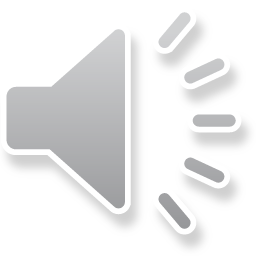